Coordinates Picture

For each instruction, join up the coordinates.
Do not join one instruction to the next.

(1, 3)  (0, 3)  (0, 5)  (2, 7)  (6, 7)  (7, 6)  (10, 5)  (10, 3)  (8, 3)
(6, 2)  (6, 4)  (8, 4)  (8, 2)  (6, 2)
(1, 2)  (1, 4)  (3, 4)  (3, 2)  (1, 2)
(3, 3)  (6, 3)
(2, 5)  (3, 6)  (6, 6)  (7, 5)  (2, 5)
Complete a table of values.
Plot the points on a coordinate grid.
Draw a straight line through the points.
Label the line.
Complete a table of values.
Plot the points on a coordinate grid.
Draw a straight line through the points.
Label the line.
Complete a table of values.
Plot the points on a coordinate grid.
Draw a straight line through the points.
Label the line.
Complete a table of values.
Plot the points on a coordinate grid.
Draw a straight line through the points.
Label the line.
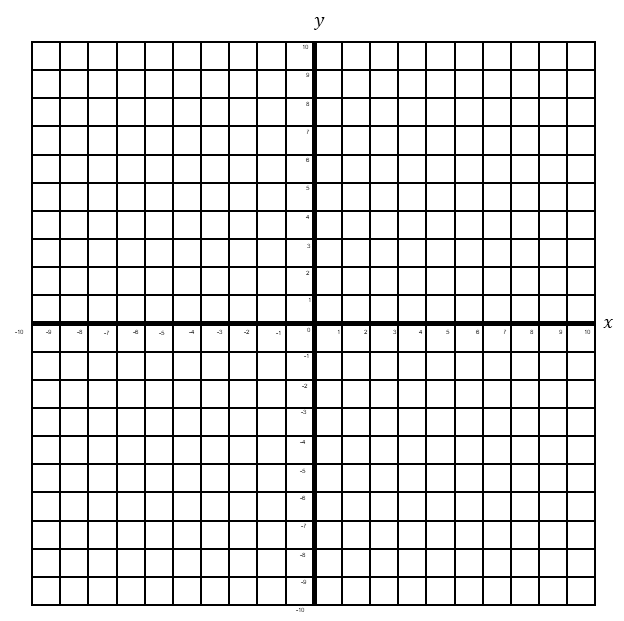 Why bother with this last step?
Complete a table of values.
Plot the points on a coordinate grid.
Draw a straight line through the points.
Label the line.
Complete a table of values.
Plot the points on a coordinate grid.
Draw a straight line through the points.
Label the line.
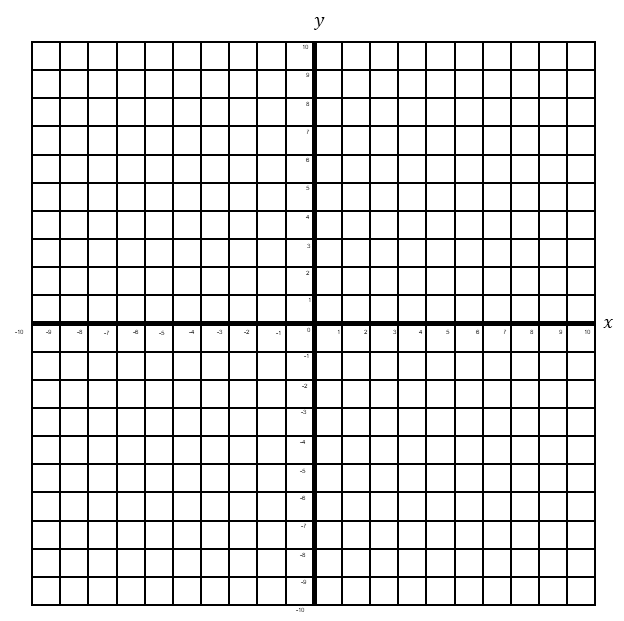 Why bother with this last step?
Pair Activity

Match the equations on the dominoes to the coordinates that are on the line!

Hint: Draw a table of values for each question.

Extension: Can you sketch any of them?